EE434: ASIC and Digital Systems
Midterm 2 Review
Jacob Murray
School of EECS, WSU
jmurray@eecs.wsu.edu
Structure of the Exam
Three problems with multiple parts
All topics will be almost equally represented
Will look similar to layout of sample exam
What is fair game?
 Lecture 18 – Lecture 25
Overview
Verilog
Finite State Machines
Test Methodologies
Fault Modeling
Design for Test (DFT)
Verilog
You will NOT need to write any long complicated code
You should be able to write small pieces of Verilog
Understand common coding mistakes
Be able to detect limitations in a block of code
Verilog
Do you see any problem with the following Verilog code? Please explain.

always @ (posedge clk, posedge reset)
	if (reset) q <= 0;
		else q <= d;

always @ (set)
	if (set) q <= 1;
endmodule
Verilog
When we tried to simulate the following code, sometimes we observed ‘x’ at the output. What is the reason behind such an observation? Explain. 

module mux_2 (input [3:0]	d0, d1,
			input	s,
			output	[3:0]	y);

tristate t0 (d0, s, y);
tristate t1 (d1, s, y);
endmodule
Verilog
Following is the module declaration of a D flip-flop with an asynchronous active-low reset. Complete the description of the flip-flop using Verilog.

module flipflop (D, Clock, Resetn, Q);
input D, Clock, Resetn;
output Q; 
reg Q;
always @ (…)
…
endmodule
Verilog
The following piece of Verilog code is to be used to model a Mux. When synthesized would it behave like a Mux? If not, what would it be? Explain.

module mux (input [3: 0] d_0, d_1,
	input s, output reg [3: 0] y);
always @ (posedge s)
	if (s) y <= d_1;
	else y <= d_0;
endmodule
Finite State Machines
State transition graph
Reachability of states
Homing sequence
Equivalent states
State encoding
State transition graph
Each transition describes part of the next-state, output functions:
S2
S1
S3
“01” String Recognizer
Recognize 01 sequence in input string:
recognizer
0
0
0
0
1
1
1
0
0
0
1
1
Recognizer state transition graph
0/0
1/0
0/0
Bit 1
Bit 2
1/1
Reachability
State is reachable if there is a path from given state.
May be created by state encoding:
s0
s1
s2
s3
Homing sequence
s0
s1
s2
Equivalent states
States are equivalent if they cannot be distinguished by any input sequence:
0/0
s1
s2
-/1
1/0
-/0
-/0
s3
s4
States s2 and s3 are equivalent
Test Methodologies
Defects and faults
Real tests
Testing types
Defect vs. Fault
To become a fault, the defect needs to connect two disjoint conductors or disconnect a continuous pattern
Real Tests
Based on analyzable fault models, which may not map on real defects.
Incomplete coverage of modeled faults due to high complexity.
Some good chips are rejected.  The fraction (or percentage) of such chips is called the yield loss.
Some bad chips pass tests.  The fraction (or percentage) of bad chips among all passing chips is called the defect level.
Testing as Filter Process
Mostly
good
chips
Good chips
Prob(pass test) = high
Prob (good) = y
Prob(pass   test) = low
Fabricated
chips
Prob(fail   test) = low
Mostly
bad
chips
Defective chips
Prob(bad) = 1- y
Prob(fail test) = high
Roles of Testing
Detection: Determination whether or not the device under test (DUT) has some fault.
Diagnosis: Identification of a specific fault that is present on DUT.
Device characterization: Determination and correction of errors in design and/or test procedure.
Failure mode analysis (FMA): Determination of manufacturing process errors that may have caused defects on the DUT.
Types of Testing
Verification testing, characterization testing, or design debug
Verifies correctness of design and of test procedure – usually requires correction to design
Manufacturing testing
Factory testing of all manufactured chips for parametric faults and for random defects
Acceptance testing (incoming inspection)
User (customer) tests purchased parts to ensure quality
Fault Modeling
Definitions related to testing
Stuck-at fault model
Single
Multiple
Fault equivalence
Fault dominance
Test vectors needed to detect faults
Transistor Faults
Stuck-at Fault
The circuit is modeled as an interconnection of Boolean gates
Each connecting line can have two types of faults
Stuck-at-1 (s-a-1) & Stuck-at-0 (s-a-0)
A circuit with n lines can have 3n-1 possible stuck line combinations
Each line can be in one of the three states:(s-a-1),(s-a-0), or fault free
An n-line circuit can have at most 2n single stuck-at faults
Single Stuck-at Fault
Three properties define a single stuck-at fault
Only one line is faulty
The faulty line is permanently set to 0 or 1
The fault can be at an input or output of a gate
Example: XOR circuit has 12 fault sites (  ) and 24 single stuck-at faults
Faulty circuit value
Good circuit value
j
c
0(1)
s-a-0
d
a
1(0)
g
h
1
z
i
0
1
e
b
1
k
f
Test vector for h  s-a-0 fault
Fault Equivalence
Number of fault sites in a Boolean gate circuit = #PI + #gates + #(fanout branches)
Fault equivalence: Two faults f1 and f2 are equivalent if all tests that detect f1 also detect f2.
If faults f1 and f2 are equivalent then the corresponding faulty functions are identical.
Fault collapsing: All single faults of a logic circuit can be divided into disjoint equivalence subsets, where all faults in a subset are mutually equivalent.  A collapsed fault set contains one fault from each equivalence subset.
sa0  sa1
sa0  sa1
sa0  sa1
sa0  sa1
sa0  sa1
sa0  sa1
sa0  sa1
sa0  sa1
sa0  sa1
Equivalence Rules
sa0
sa0
sa1
sa1
WIRE
AND
OR
sa0
sa1
NOT
sa0
sa1
sa0  sa1
sa0  sa1
sa0
NAND
NOR
sa1
sa0
sa0  sa1
sa1
sa0
sa1
FANOUT
Equivalence Example
sa0 sa1
Faults removed by equivalence
collapsing
sa0 sa1
sa0 sa1
sa0 sa1
sa0 sa1
sa0 sa1
sa0 sa1
sa0 sa1
sa0 sa1
sa0 sa1
sa0 sa1
sa0 sa1
sa0 sa1
sa0 sa1
sa0 sa1
sa0 sa1
20
Collapse ratio = ----- = 0.625
                           32
Fault Dominance
If all tests of some fault F1 detect another fault F2, then F2 is said to dominate F1.
Dominance fault collapsing: If fault F2 dominates F1, then F2 is removed from the fault list.
When dominance fault collapsing is used, it is sufficient to consider only the input faults of Boolean gates.  See the next example.
If two faults dominate each other then they are equivalent.
F2
s-a-1
Dominance Example
All tests of F2
F1
s-a-1
001
110            010
         000
101
         100
011
Only test of F1
s-a-1
s-a-1
s-a-1
s-a-0
A dominance collapsed fault set
Dominance Example
sa0 sa1
Faults
removed by
equivalence
collapsing
sa0 sa1
sa0 sa1
sa0 sa1
sa0 sa1
sa0 sa1
sa0 sa1
sa0 sa1
sa0 sa1
sa0 sa1
Faults
removed by
dominance
collapsing
sa0 sa1
sa0 sa1
sa0 sa1
sa0 sa1
sa0 sa1
sa0 sa1
15
Collapse ratio = ----- = 0.47
                           32
Dominance Fault Collapsing
An n-input Boolean gate requires (n+1) single stuck-at faults to be modeled.
To collapse faults of a gate, all faults from the output can be eliminated retaining one type (s-a-1 for AND and NAND; s-a-0 for OR and NOR) of fault on each input and the other type (s-a-0 for AND and NAND; s-a-1 for OR and NOR) on any one of the inputs
The output faults of the NOT gate, and the wire can be removed as long as both faults on the input are retained.
Multiple Stuck-at Faults
A multiple stuck-at fault means that any set of lines is stuck-at some combination of (0,1) values.
The total number of single and multiple stuck-at faults in a circuit with k single fault sites is 3k-1.
A single fault test can fail to detect the target fault if another fault is also present, however, such masking of one fault by another is rare.
Statistically, single fault tests cover a very large number of multiple faults.
Transistor (Switch) Faults
MOS transistor is considered an ideal switch and two types of faults are modeled:
Stuck-open -- a single transistor is permanently stuck in the open state.
Stuck-short -- a single transistor is permanently shorted irrespective of its gate voltage.
Detection of a stuck-open fault requires two vectors.
Detection of a stuck-short fault requires the measurement of quiescent current (IDDQ).
Stuck-Open Example
Vector 1: test for A s-a-0
(Initialization vector)
Vector 2 (test for A s-a-1)
VDD
pMOS
FETs
Two-vector s-op test
can be constructed by
ordering two s-at tests
A
0


0
1


0
Stuck-
open
B
C
0
1(Z)
Good circuit states
nMOS
FETs
Faulty circuit states
Stuck-Short Example
Test vector for A s-a-0
VDD
pMOS
FETs
IDDQ path in
faulty circuit
A
Stuck-
short
1


0
B
Good circuit state
C
0 (X)
nMOS
FETs
Faulty circuit state
Design for Test
Full-Scan
Observability
Controllability
Scan Flip-Flop
Definition
Design for testability (DFT) refers to those design techniques that make test generation and test application cost-effective.
DFT methods for digital circuits:
Ad-hoc methods
Structured methods:
Scan
Partial Scan
Built-in self-test (BIST)
Boundary scan
DFT method for mixed-signal circuits:
Analog test bus
Observability
The observability of a particular circuit node is the degree to which we can observe that node at the output of an integrated circuit.
Measure the output of a gate within a larger circuit to check whether it operates correctly.
Limited number of nodes can be directly observed.
Controllability
The controllability of an internal circuit node within a chip is a measure of the ease of setting the node to a 1 or 0 metric.
Degree of difficulty of testing a particular signal within a circuit
An easily controllable node would be directly settable via an input pad.
Scan Design
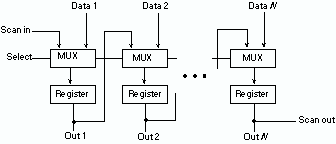 In test mode, all flip-flops functionally form one or more shift registers.
 The inputs and outputs of these shift registers are connected to PI/Pos.
 Using the test mode, all flip-flops can be set to any desired states.
 The states of the flip-flops are observed by shifting the contents of the scan register out.
Scan Flip-Flop (SFF)
Master latch
Slave latch
D
TC
Q
Logic
overhead
MUX
Q
SD
CK
D flip-flop
Master open
Slave open
CK
t
Normal mode, D selected
Scan mode, SD selected
TC
t